Thermal Human Temperature Measurement Solution
01
Background and Highlights
02
Economical Solution
03
Wide Area Solution
04
Success Case
Background
At the end of 2019, a new coronavirus outbreak broke out in Wuhan, China, which is characterized by human-to-human transmission, medical staff infection and community transmission. The disease has spread to China and around the world.
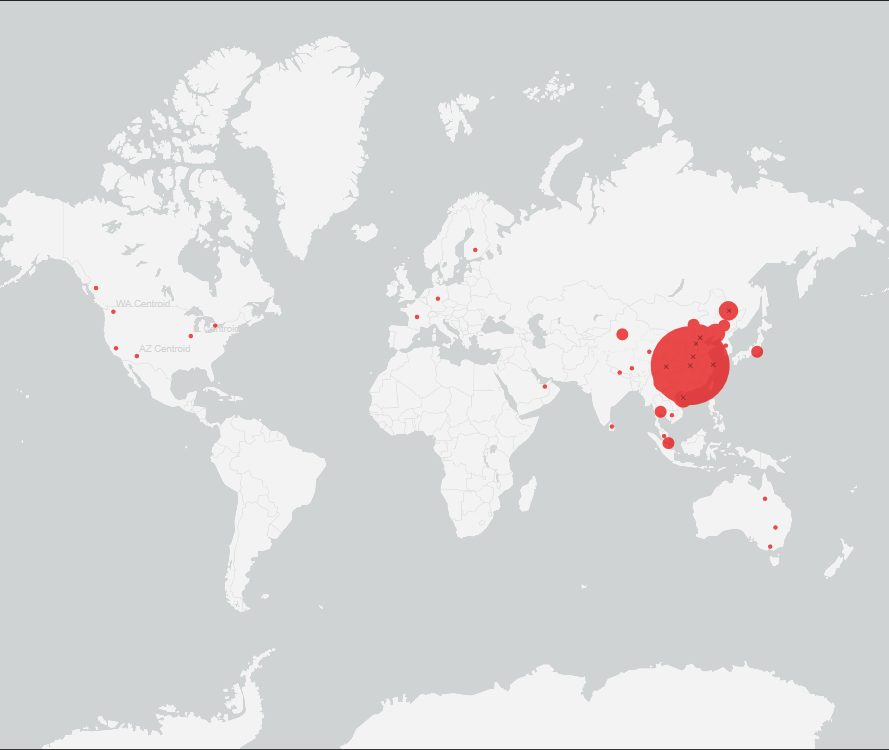 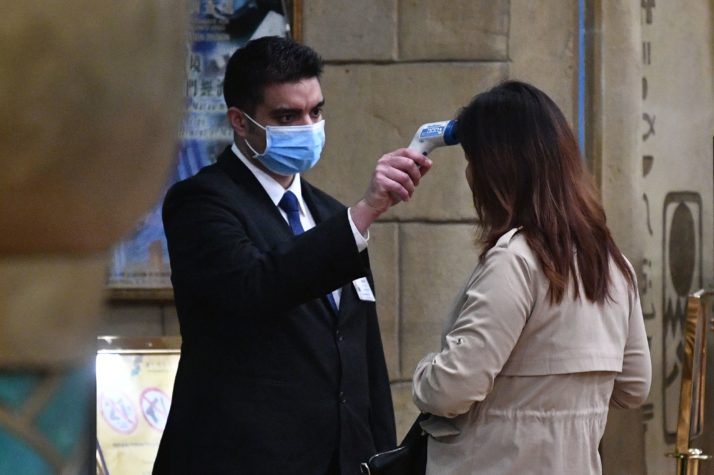 Application Scenarios
Ferry
Airport
Railway Station
Bus Station
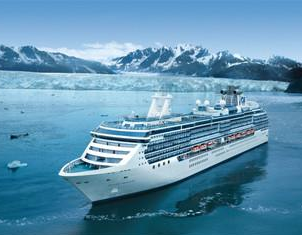 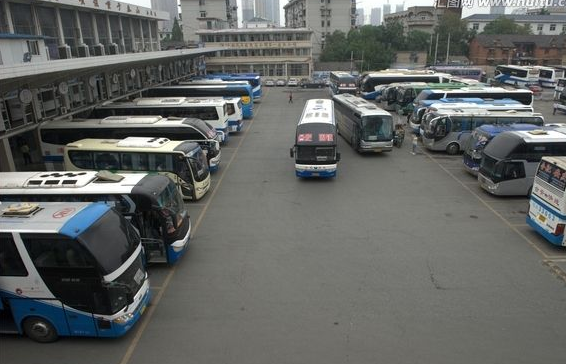 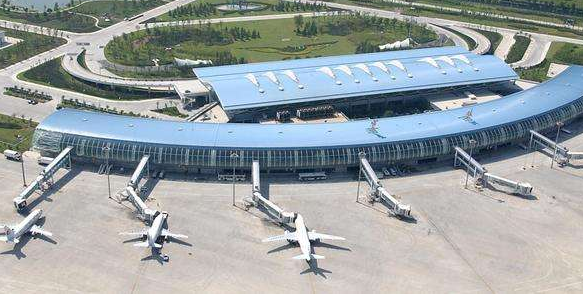 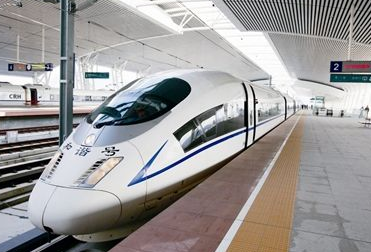 School
Hospital
Manufacture
Retail Store
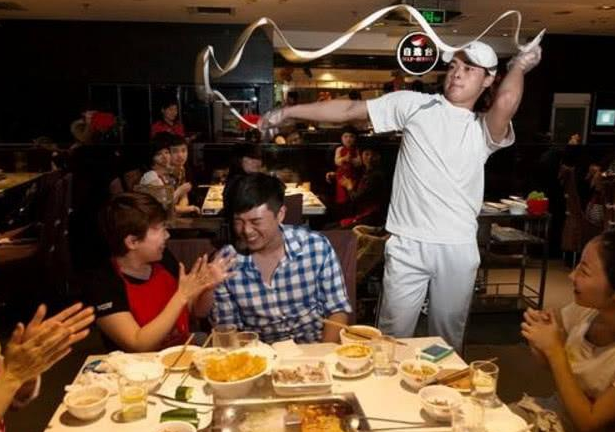 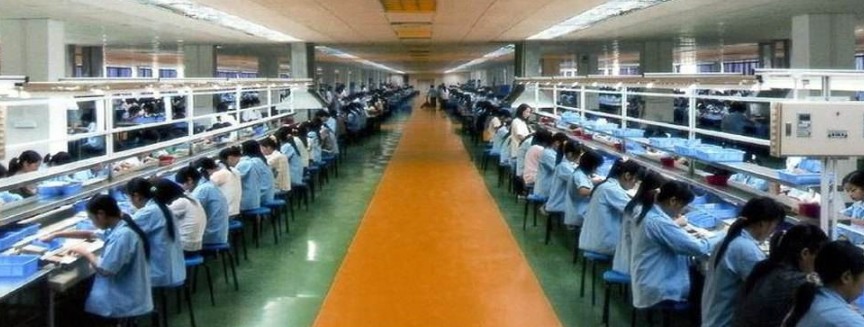 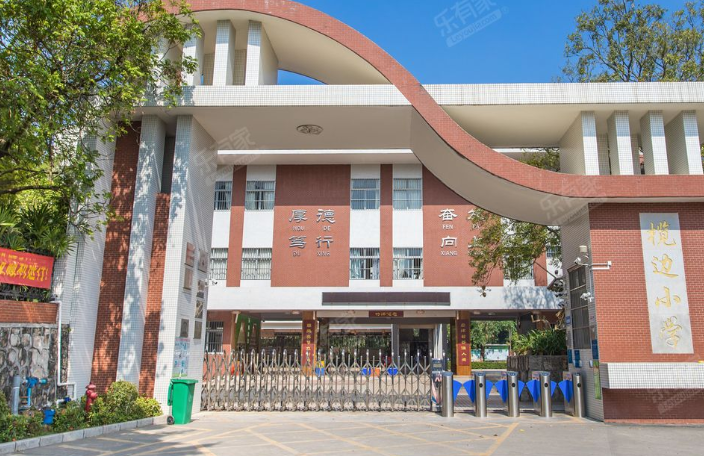 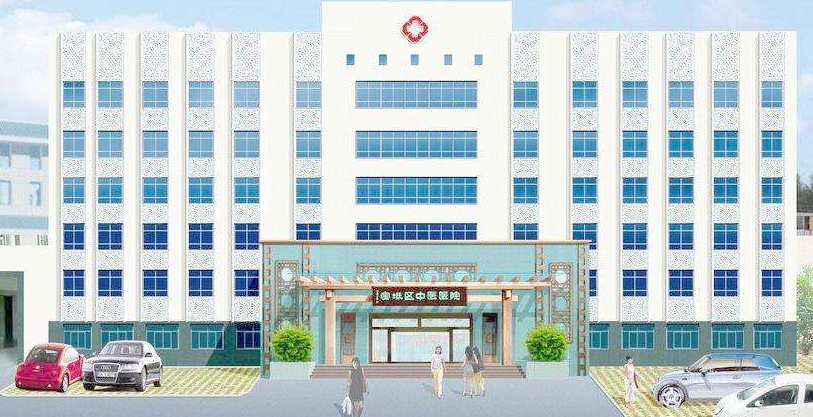 Status Analysis
Human Temperature Measurement
Key Function
Preliminary Screening
Temperature Record
Low efficiency of thermometer and infrared detection gun
Manual temperature measurement workload, high risk
Manual recording is inefficient 
Personnel information collection is difficult
Current Status
Non-contact automatic temperature measurement
Accurate, fast and multi-person detection
Record abnormal temperature information automatically
Collect abnormal personnel portrait automatically
Requirement
Highlights
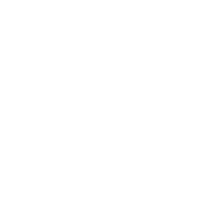 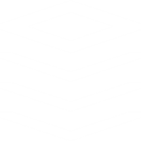 Accurate
Efficient
Manageable
±0.3℃（with blackbody）
Applied to small scenes such as entrances and exits
Large scenes such as airports and railway stations with dense personnel
Automatic early warning mechanism, reduce labor cost and risk of cross-infection
Realize the historical data backtracking, data analysis and so on
Non - contact temperature detection, quick screening
Wide coverage and multiple person detection
Easy to use and deploy
Real-time fever alarm
01
Background and Highlights
02
Economical Solution
03
Wide Area Solution
04
Success Case
Solution
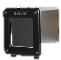 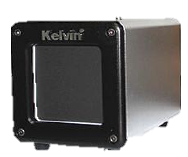 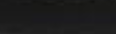 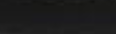 Process
Isolation area
Temperature Measurement Area
Non-contact temperature measurement
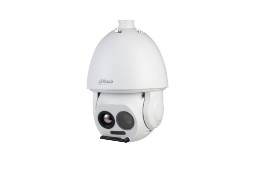 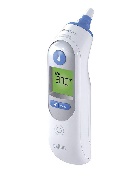 Thermal camera
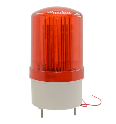 Manual review
Black body
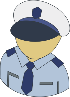 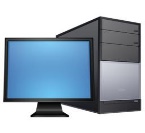 Abnormal confirmed
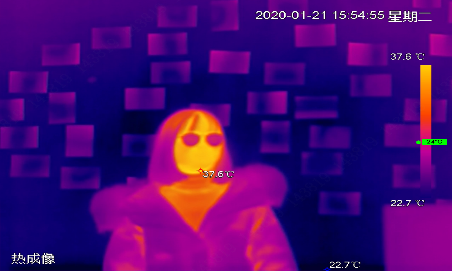 Passage
Abnormal temperature, automatic alarm
Activate emergency plan
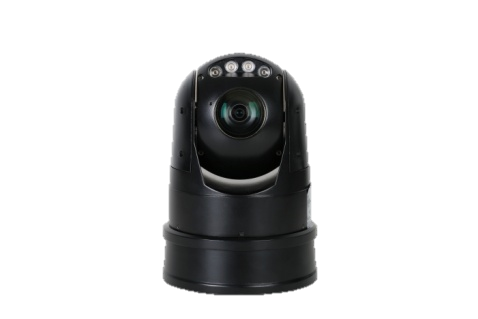 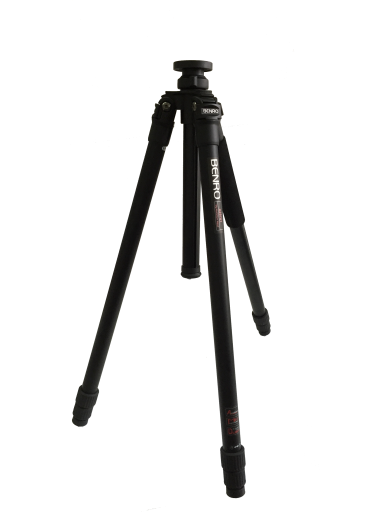 Topology
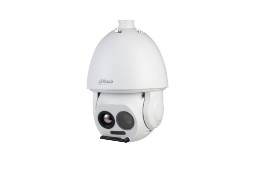 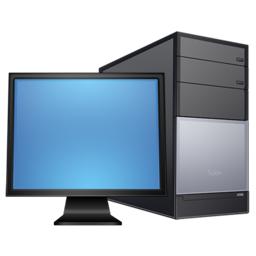 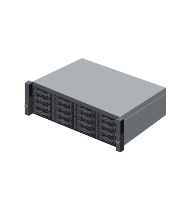 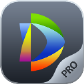 Black Body
TPC-SD8421-T
IVSS 7X
DSS Pro
DSS Client
[Speaker Notes: 加黑体，道闸加视场角]
Products
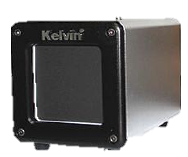 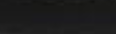 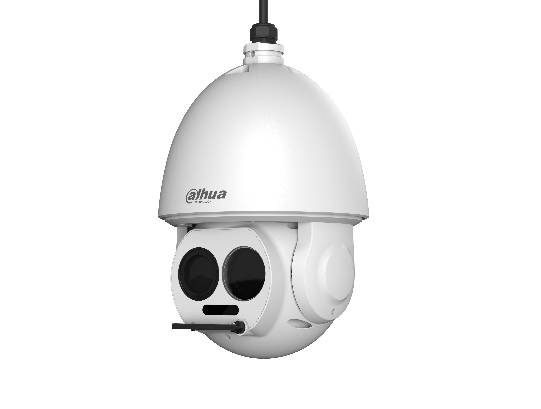 Blackbody
DH-TPC-HBB1
Thermal Network Hybrid Speed Dome Camera
DH-TPC-SD8421-T
Vox uncooled focal plane detector
Resolution ：400*300Spectral Range ：8~14 μmThermal lens ：7.5mm/13mmNETD ：<40 mKVisible ：1/2.8“CMOS，1080PVisible lens ：4.95~198mm, 40X
IR distance：100mTemperature measurement range ：30℃～45℃，
Temperature measurement accuracy ：
±0.3℃， with blackbody
Working temperature   ：40.0℃（ environment temperature +5.0℃~ 50.0℃）
Temperature resolution ：0.1℃
Temperature measurement accuracy ：±0.2℃（Single point）
Temperature stability ：±( 0.1～0.2 )℃/30min
Effective emissivity ：0.97±0.02
Power：220VAC 50Hz
Ambient temperature and humidity ：0~40℃/ ≤80%RH
Product Selection
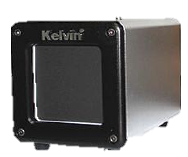 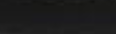 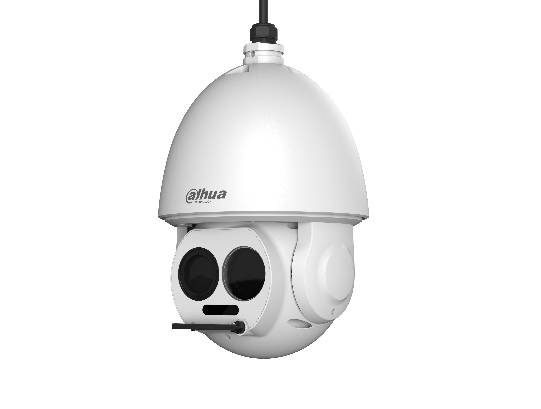 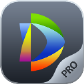 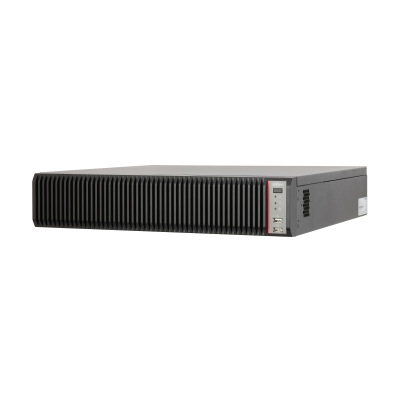 Platform
Thermal
IVS Server
Black Body
DH-TPC-SD8421-T
DSS Pro
DH-TPC-HBB1
IVSS7008-1I
Vox uncooled focal plane detector
Resolution ：400*300Spectral Range ：8~14 μmThermal lens ：7.5mm/13mmNETD ：<40 mKTemperature measurement range ：30℃～45℃，
Temperature measurement accuracy ：
±0.3℃， with blackbody
Working temperature   ：40.0℃（ environment temperature +5.0℃~ 50.0℃）
Temperature resolution ：0.1℃
Temperature measurement accuracy ：±0.2℃（Single point）
Temperature stability ：±( 0.1～0.2 )℃/30min
Effective emissivity ：0.97±0.02
Max 400Mbps incoming bandwidth 
 Up to 8-channel face recognition with normal IPC 
> Up to 20-channel face recognition with face detection IPC 
> Up to 50 face databases with 300,000 face pictures in total
Live video monitoring
AI Search: Searching by event, or face pictures
User friendly interfaces
Easy to use and deploy
Temperature alarm pop up automatically
01
Background and Highlights
02
Economical Solution
03
Wide Area Solution
04
Success Case
Solution and Progress
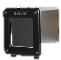 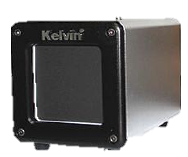 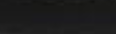 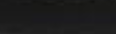 Process
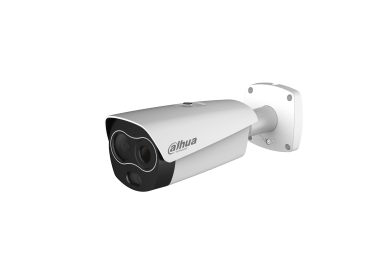 Non-contact temperature measurement
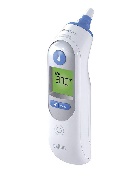 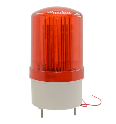 Manual review
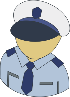 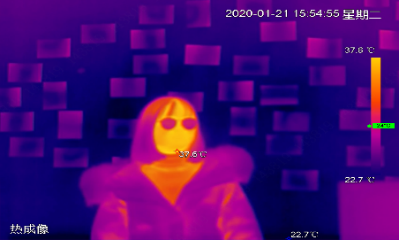 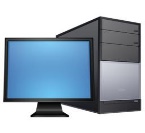 Abnormal confirmed
Activate emergency plan
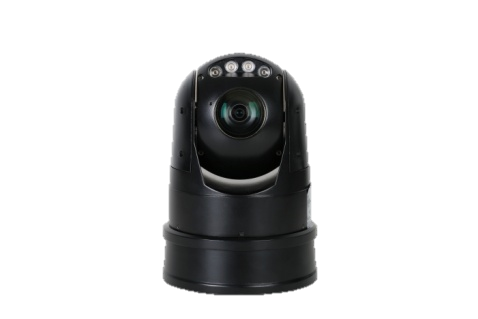 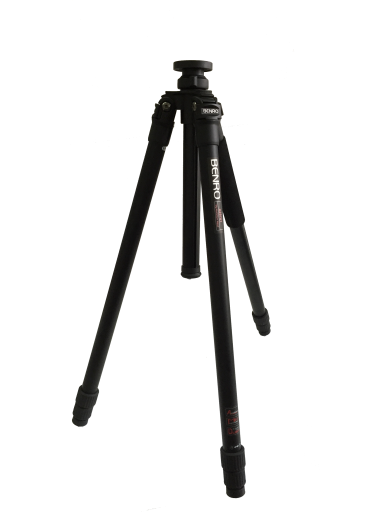 Λύση Dahua
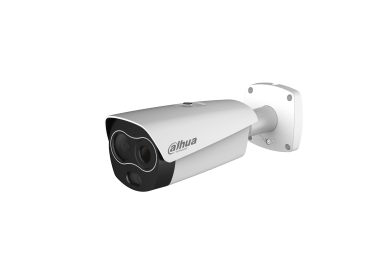 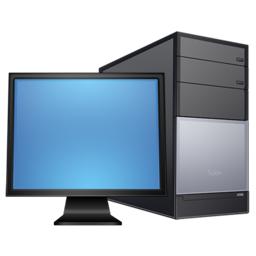 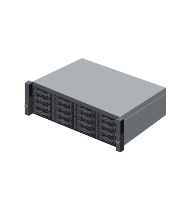 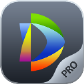 Black Body
DH-TPC-BF3221-T
IVSS 7X
DSS Pro
DSS Client
[Speaker Notes: 加黑体，道闸加视场角]
Main Products
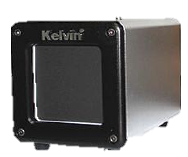 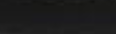 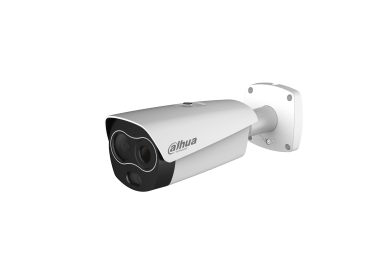 Thermal Network Value Hybrid Bullet Camera(Lite series)
DH-TPC-BF3221-T
Blackbody
DH-TPC-HBB1
Vox uncooled focal plane detector	
Resolution：256*192Spectral Range：8μm~14μmThermal lens：3.5mm/7mm（optional）NETD：<50 mKVisible：1/2.8“CMOS，1080PVisible lens：4mm/8mm(optional)Alarm：Built-in white light warning light, horn
Temperature measurement range：30℃～45℃，
Temperature measurement accuracy ：±0.3℃，with blackbody
±1℃，without blackbody
Working temperature   ：40.0℃（ environment temperature +5.0℃~ 50.0℃）
Temperature resolution ：0.1℃
Temperature measurement accuracy ：±0.2℃（Single point）
Temperature stability ：±( 0.1～0.2 )℃/30min
Effective emissivity ：0.97±0.02
Power：220VAC 50Hz
Ambient temperature and humidity ：0~40℃/ ≤80%RH
Product Selection
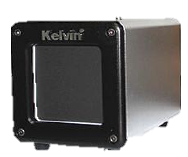 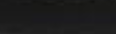 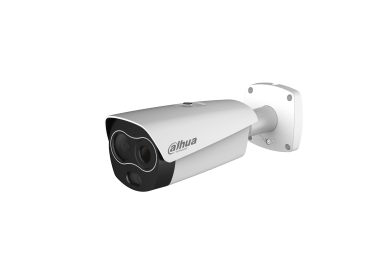 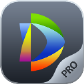 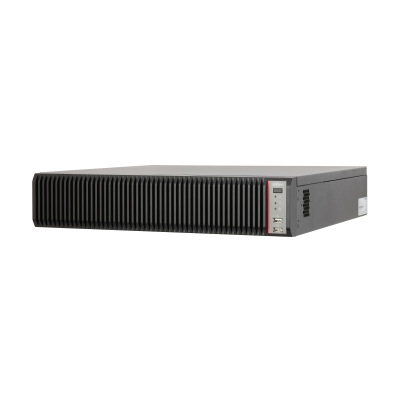 Platform
Thermal
IVS Server
Black Body
DH-TPC-BF3221-T
DSS Pro
DH-TPC-HBB1
IVSS7008-1I
Resolution：256*192Spectral Range：8μm~14μmThermal lens：3.5mm/7mm（optional）NETD：<50 mKAlarm：Built-in white light warning light, horn
Temperature measurement range：30℃～45℃，
Temperature measurement accuracy ：±0.3℃，with blackbody
±1℃，without blackbody
Working temperature   ：40.0℃（ environment temperature +5.0℃~ 50.0℃）
Temperature resolution ：0.1℃
Temperature measurement accuracy ：±0.2℃（Single point）
Temperature stability ：±( 0.1～0.2 )℃/30min
Effective emissivity ：0.97±0.02
Max 400Mbps incoming bandwidth 
 Up to 8-channel face recognition with normal IPC 
> Up to 20-channel face recognition with face detection IPC 
> Up to 50 face databases with 300,000 face pictures in total
Live video monitoring
AI Search: Searching by event, or face pictures
User friendly interfaces
Easy to use and deploy
Temperature alarm pop up automatically
01
Background and Highlights
02
Economical Solution
03
Wide Area Solution
04
Success Case
Success Case | Hangzhou Metro
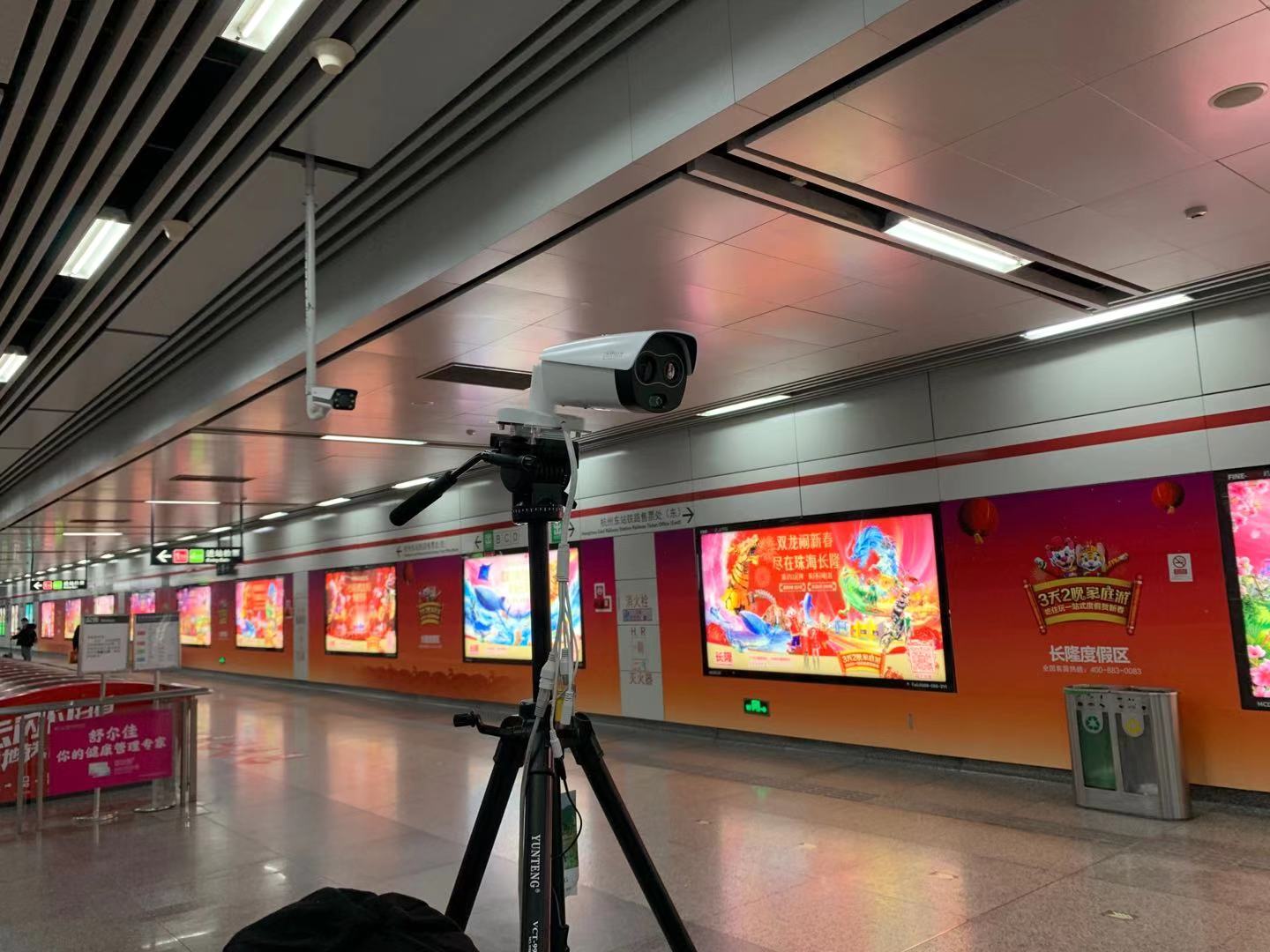 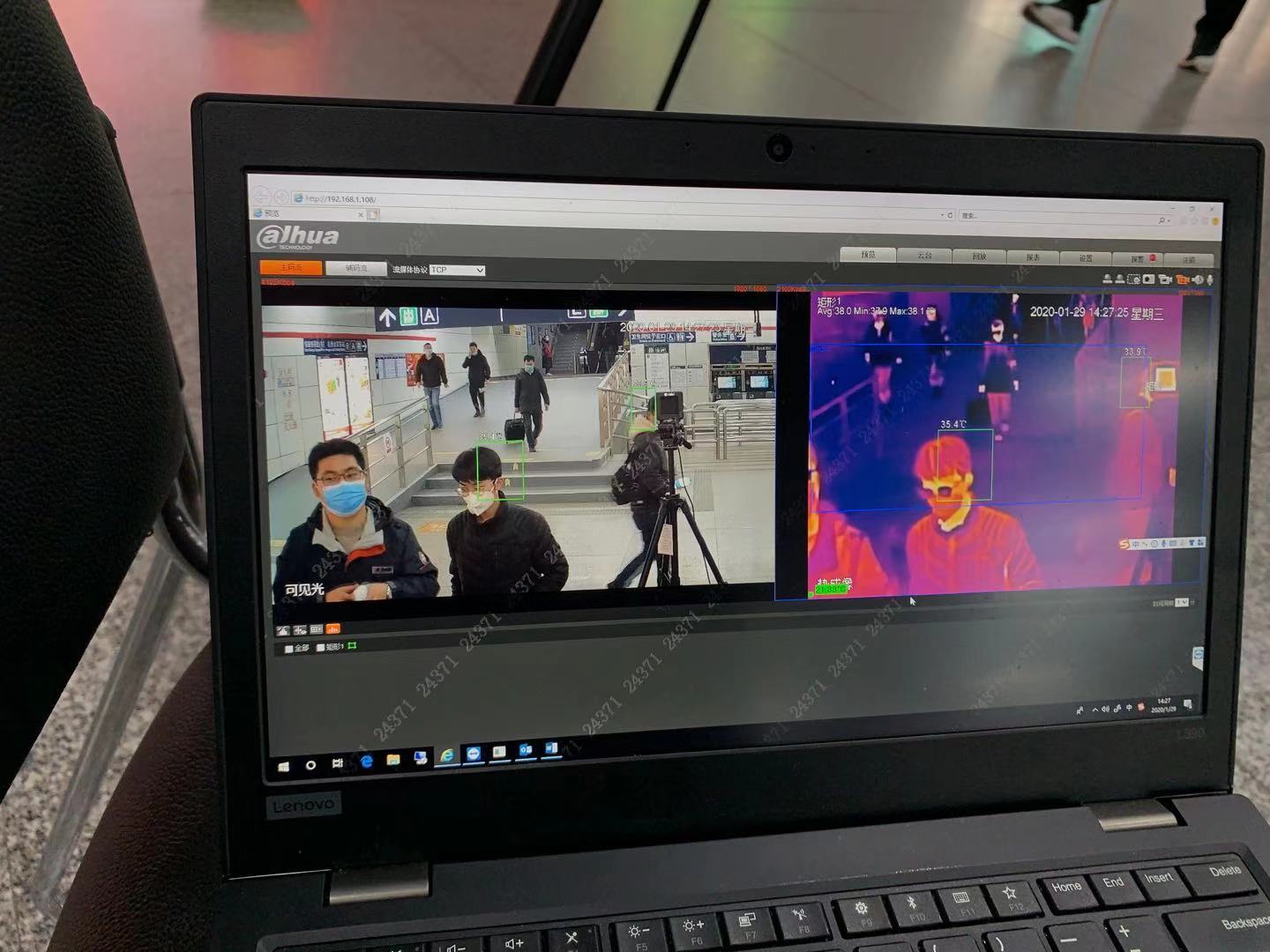 Hangzhou Metro
Hangzhou metro line 1 adopts Dahua thermal human temperature measurement solution at Hangzhou east railway station, one of the largest transportation hubs in Asia, realizing remote non-contact temperature measurement with high temperature measurement accuracy (±0.3°).
Success Case | Shanghai Railway Station
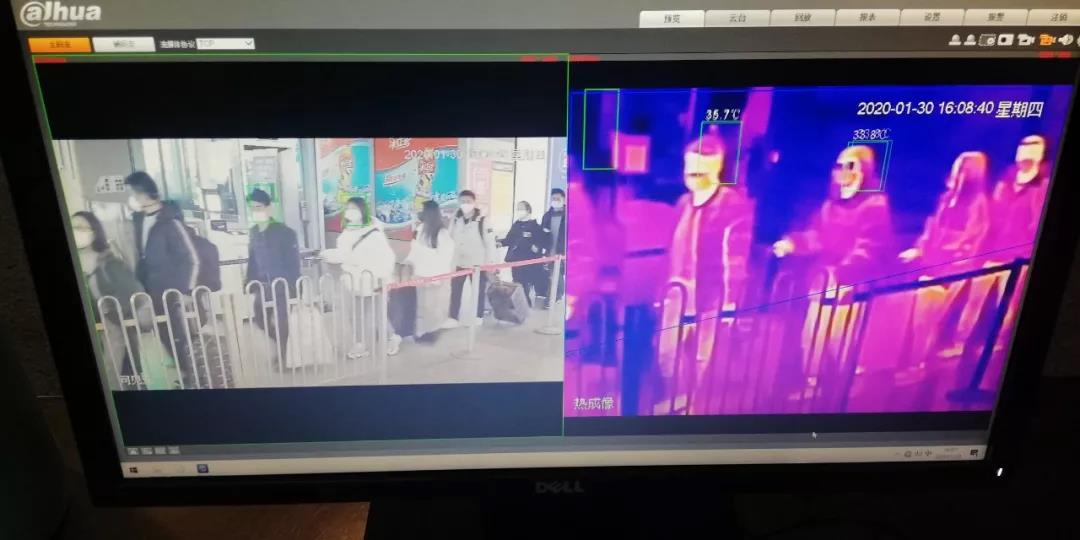 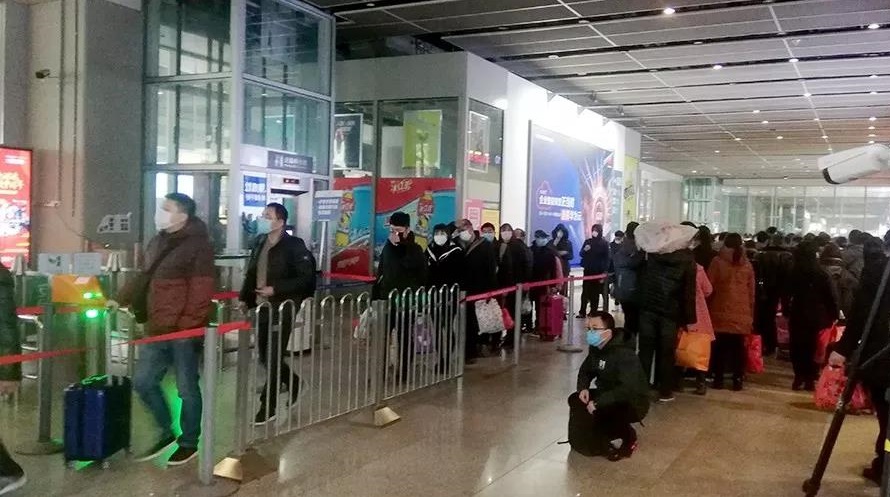 Shanghai Railway Station
Dahua thermal human temperature measurement solution helps Shanghai railway station, one of the busiest railway station in the world, to realize rapid human body temperature measurement with dense crowds and find people with abnormal body temperature timely.